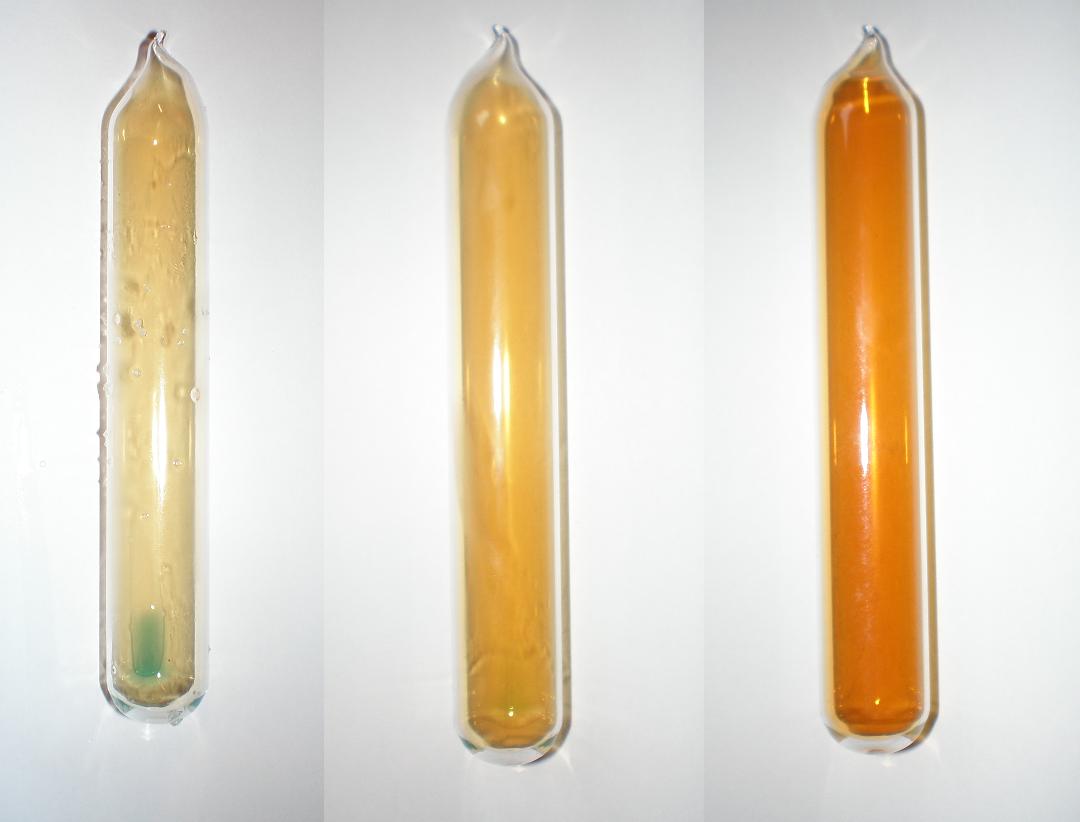 Evenwicht
2 NO2 (g)            N2O4 (g)
NO2

N2O4
Snelheid van beide reacties is gelijk.
Alle stoffen voor en na de pijl zijn aanwezig.
De concentraties van de stoffen veranderen niet.
Ni (s)  +  4 CO (g)               Ni(CO)4 (g)
[Ni(CO)4]
--------------------------------------
         [CO]4
De concentratiebreuk:
Regels voor het opstellen van de concentratiebreuk:
1. 	De concentraties (in mol/L) van de reactieproducten komen in de teller. De concentraties van de uitgangsstoffen in de noemer.
2. 	De concentraties in teller en noemer worden met elkaar vermenigvuldigd.
3. 	Coëfficiënten uit de reactievergelijking worden als exponenten genoteerd.
4. 	De concentraties van vaste stoffen en vloeistoffen worden op 1 gesteld.
Ni (s)  +  4 CO (g)               Ni(CO)4 (g)
[Ni(CO)4]
       ------------------------
         [CO]4
=     K
evenwichtsconstante
concentratiebreuk
evenwichtsvoorwaarde
2 NO            +         Cl2                                  2 NOCl
[NOCl]2
K = 
      [NO] 2 x [Cl2]
=  1,4 x 103
Er wordt 1,00 mol van stof C in een reactievat van 1,00 dm3 gebracht. 
Er stelt zich een evenwicht in. 
74 % van C is dan omgezet.
2C(g)              2A(g)  +  B(g)
	 s2
 molariteit (mol/L)
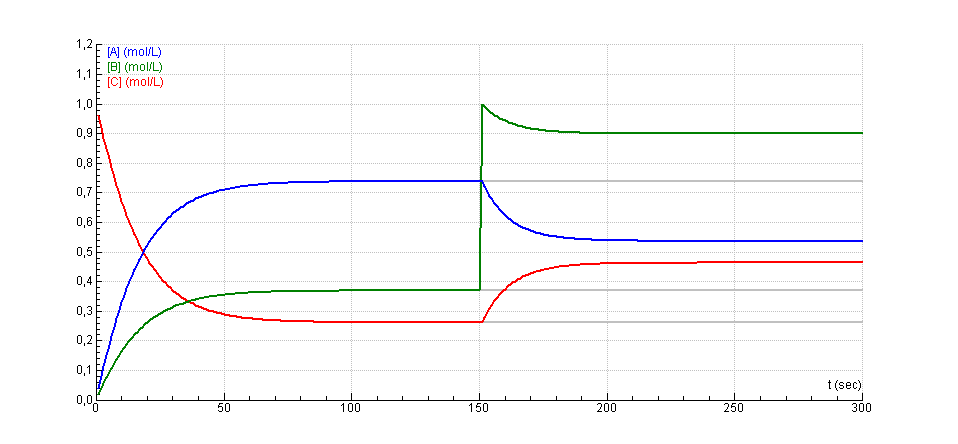 tev
t0
 tijd(sec)
Er wordt 1,00 mol van stof C in een reactievat van 1,00 dm3 gebracht. 
Er stelt zich een evenwicht in. 
74 % van C is dan omgezet.
s1
2C(g)              2A(g)  +  B(g)
	 s2
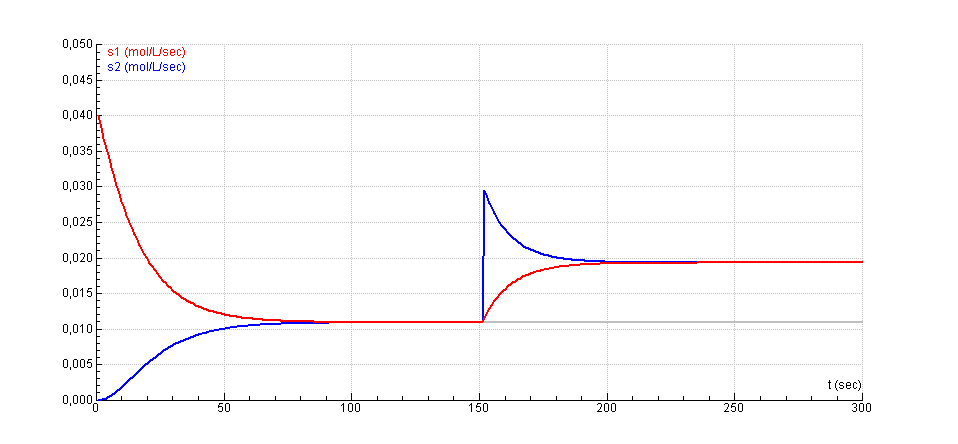    reactiesnelheid (mol/L/sec)
t0
tev
 tijd(sec)